Verbinding Samen Opleiden & begeleiding starters; in gesprek met de werkgroep BSL
Maandag 5 oktober 
Gesprekstafel15.15-
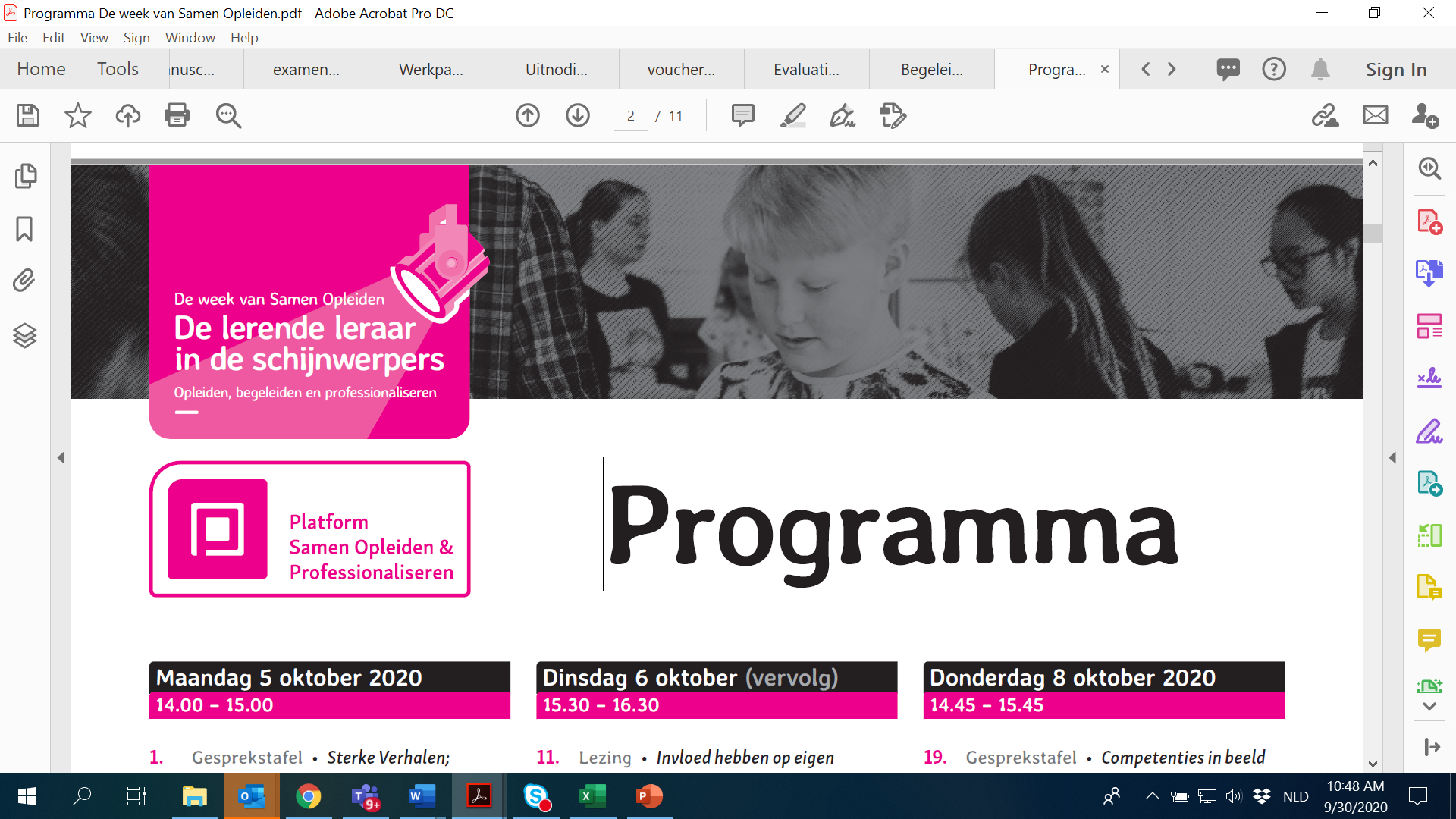 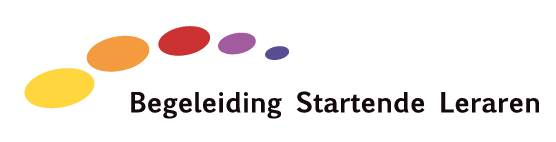 Agenda
Welkom
Inleiding:
Toelichting op het landelijke BSL project (Piety Runhaar)
Good Practice Regio Nijmegen: ‘Opleidingsschool Passie voor Leren’ (Wil Boezen)
Good Practice Regio Eindhoven / Tilburg: ‘Opleidingsschool TRION
’(Rita Schildwacht en Saskia Heunks)

In twee subgroepen uiteen:
Wat kan de good practice voor uw school betekenen?

Plenaire Afsluiting
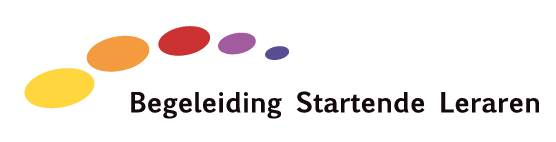 Het landelijke BSL project: 2013-2019
Aanleiding: teveel uitval startende leraren
‘transition shock’
de hoge werkdruk
onvrede met het management
gebrek aan begeleiding, ondersteuning en samenwerking met collega’s.

Regionale benadering
Universitaire en HBO lerarenopleidingen in the lead om inductie te verbeteren
Intensieve samenwerking met scholen
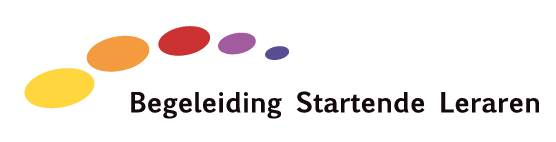 Uitgangspunten
Effectieve inductiearrangementen bestaan uit..... (Helmholtz et al, Eindverslag onderwijs bewijs, 2014)

De werklast van starters verminderen
De integratie en enculturatie in de school 
Begeleiding met betrekking tot effectief gedrag in de klas, pedagogisch en didactisch. 
De voortdurende professionele ontwikkeling: als individu zelf tot ontwikkeling komen. 
Een langdurig traject; minstens 2 jaar 
(Ingersoll & Strong, 2012).
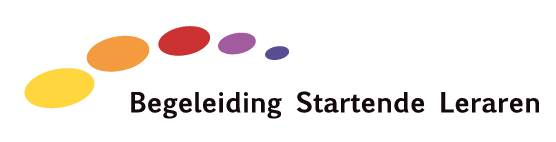 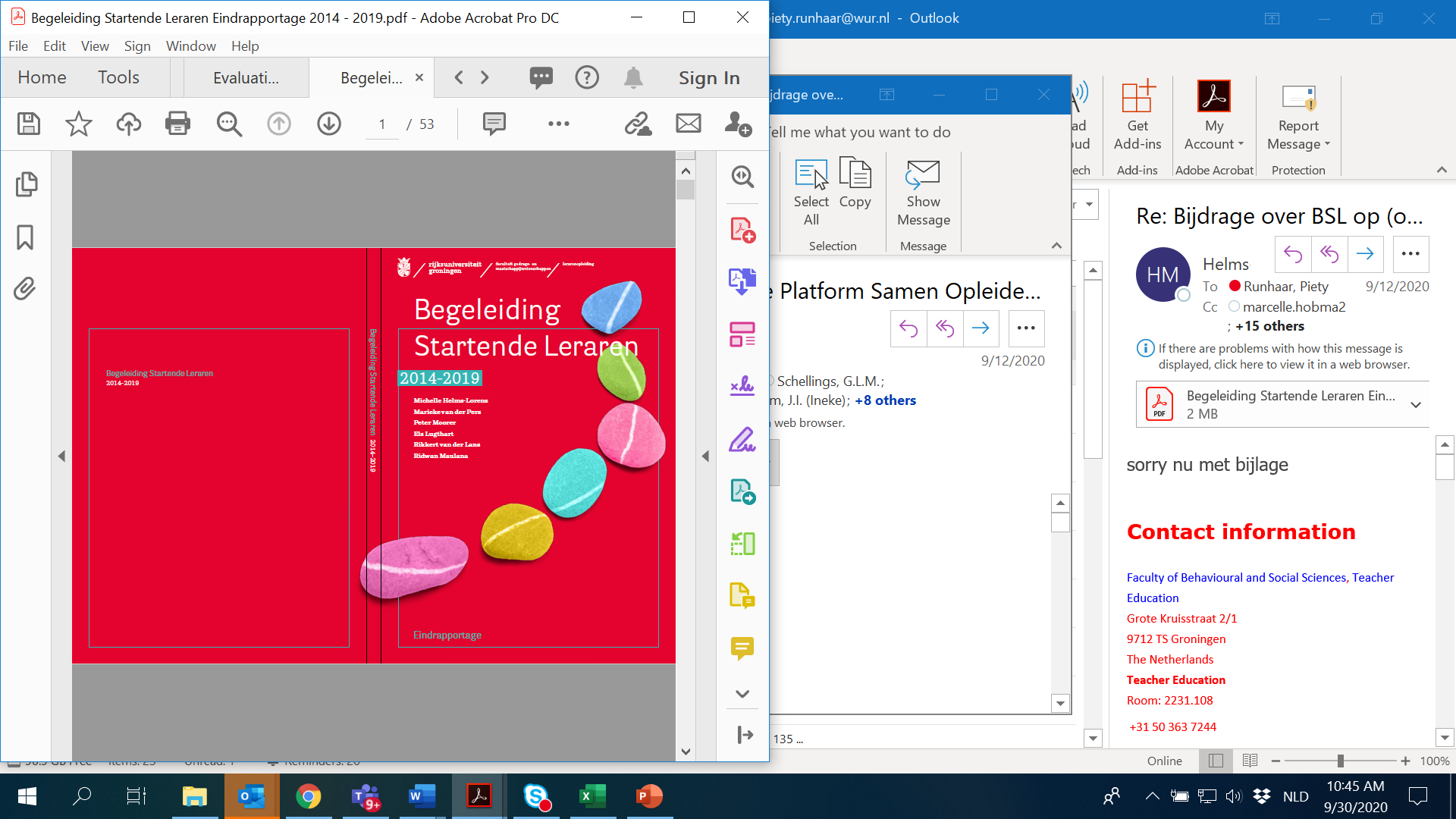 http://www.begeleidingstartendeleraren.nl/
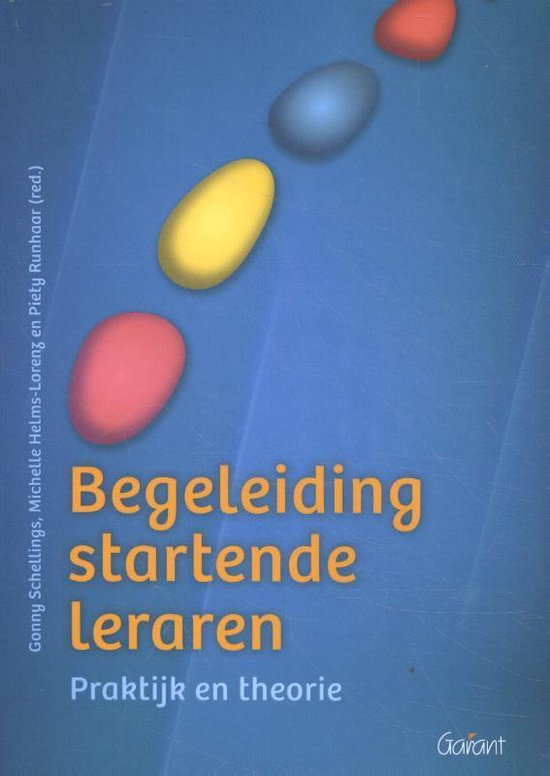 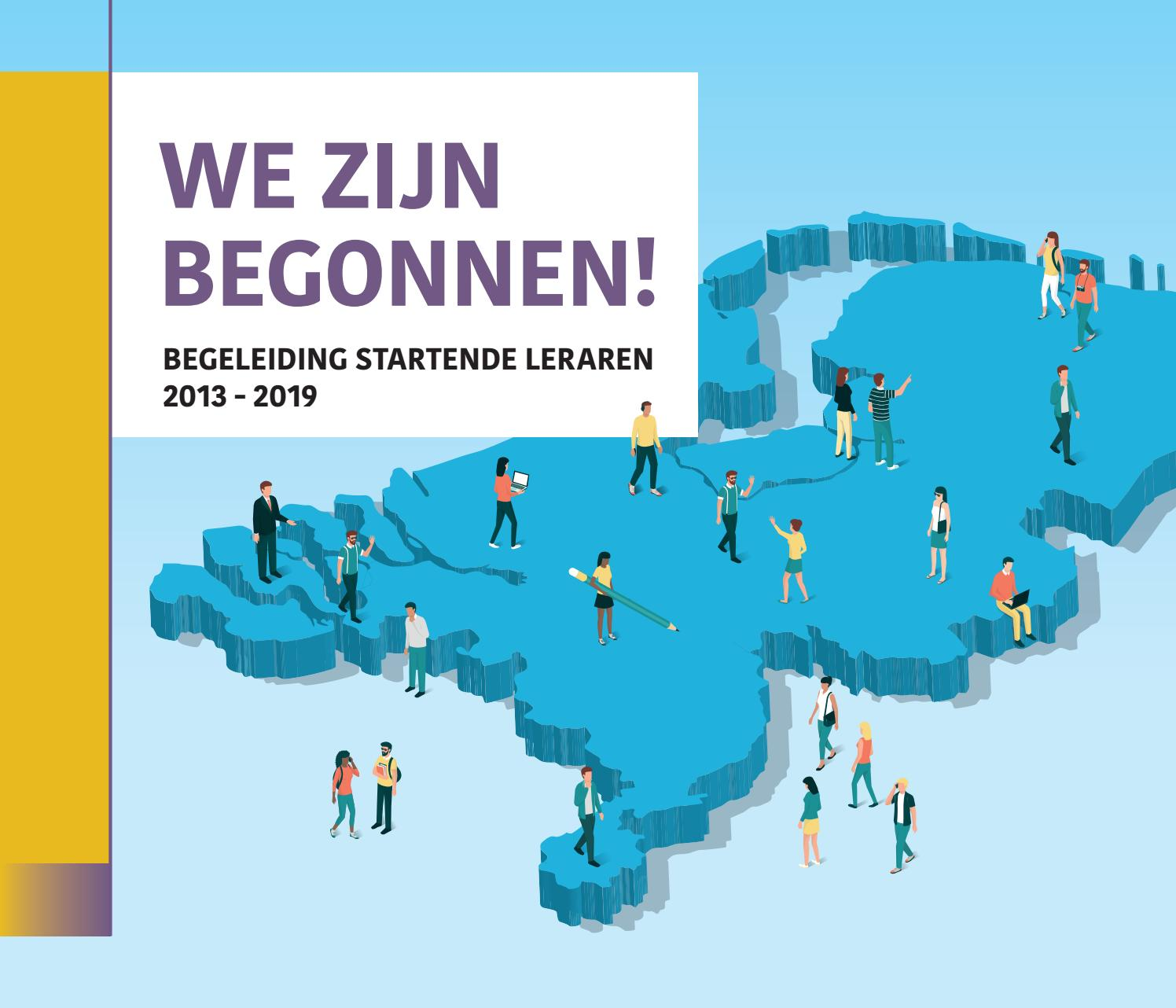 Good Practice regio Nijmegen

Opleidingsschool Passie voor Leren
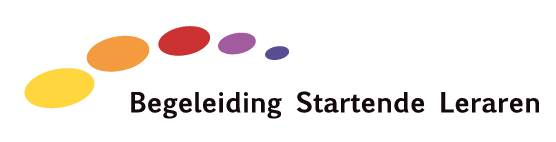 Passie voor Leren – zeven kernconcepten
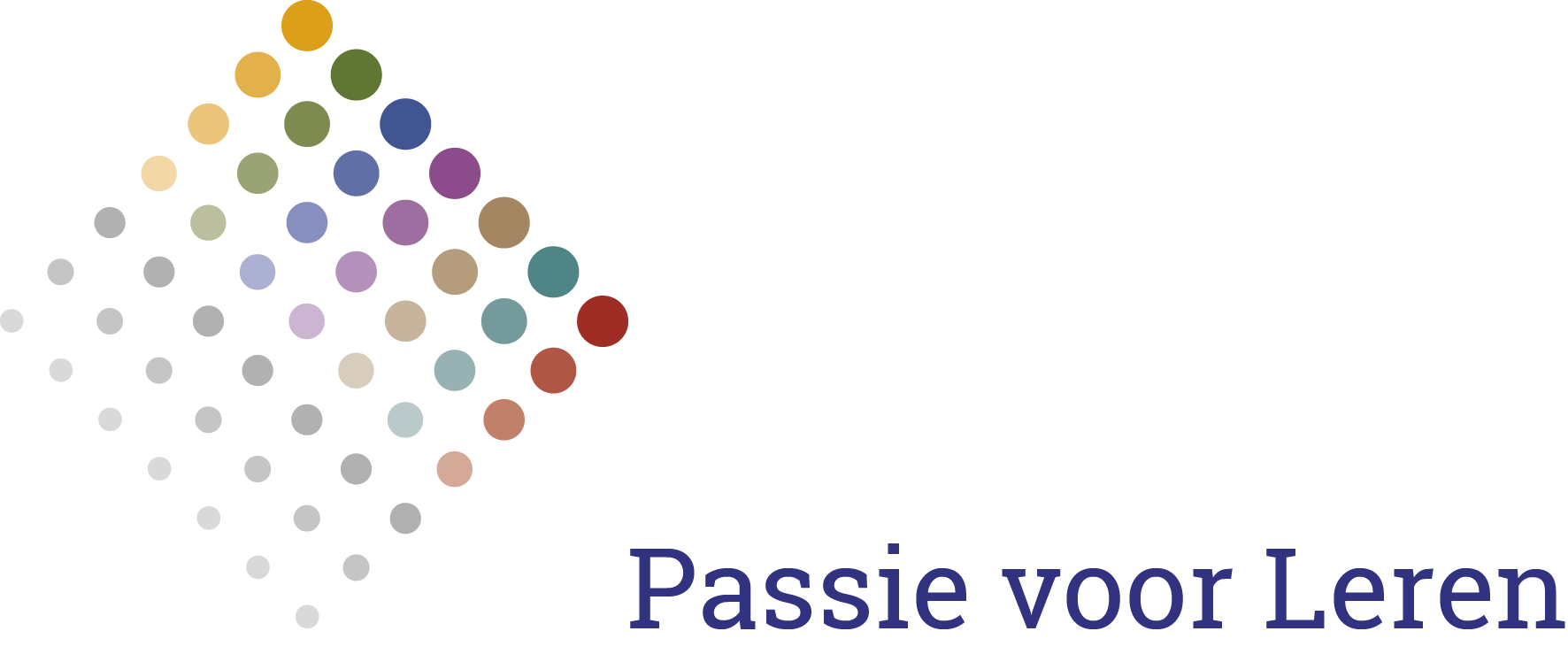 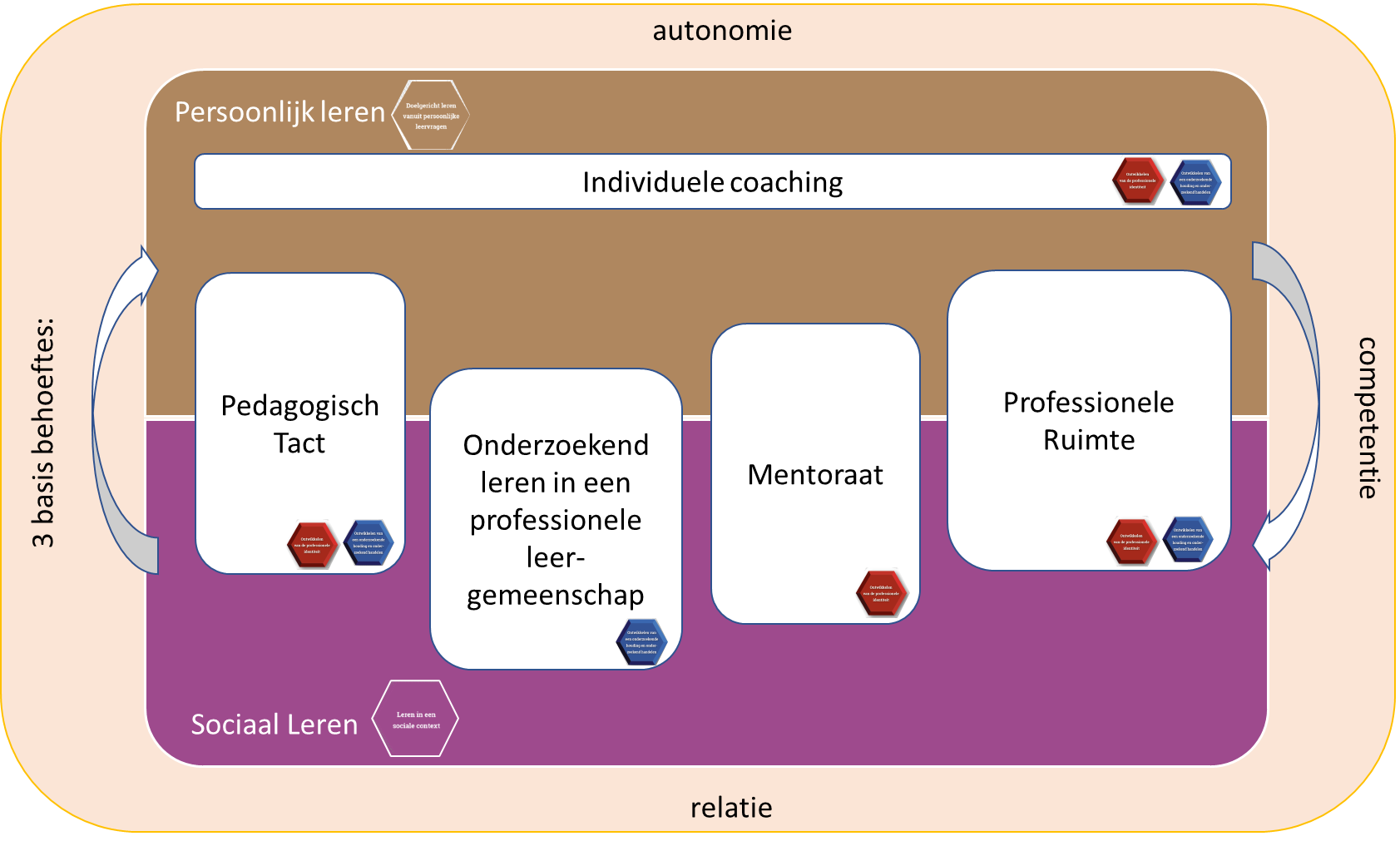 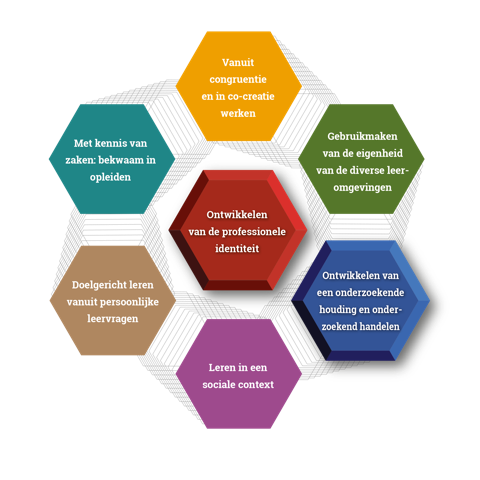 7 PvL kernconcepten
PvL Inductietraject 
(wordt op dit moment aangepast op basis van ervaringen en nieuwe visie)
Voorbeeld hoe dit er in de praktijk uit kan zien
Good Practice regio Eindhoven/Tilburg

Opleidingsschool TRION
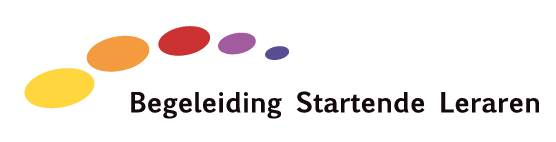 Regio BSL Tilburg/Eindhoven Centrale focus   Ondersteunen van de begeleiding door de schoolcoachesSamen ontwikkelen en contextrijk maken en ondersteuning schoolcoaches
Jaar 2 en/of  3: SAMEN LEREN IN PLG  (bv lesson study)
Beginner + vakcollega’s (eigen school of bovenschools)
Doel   verdiepen van (vak)didactische kennis (PCK)
Input BSL  samen ontwerp en + (vak)didactische input
Programma beginner
Doel programma
Jaar 2 en/of  3: SAMEN LEREN IN VIDEOCLUB      
Beginner + collega’s (eigen school)
Doel    ontwikkelen van reflectieve praktijk
Input BSL   samen ontwerpen en contextrijk maken
BSL
Jaar 1 (+ maatwerk) : COACHING (met videofeedback)
Starter + coach
Doel   directe werkcoaching en ondersteuning
Input  BSL  coach trainingen A en B (videofeedback)
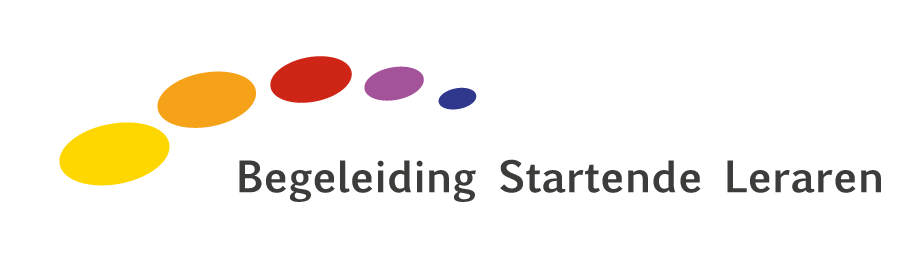 Begeleiden op de werkplek:Ontwerpprincipes programma’s  ( bv. Videoclub)
Intergeneratieve dialoog in drietallen 
rond individuele leervragen
input feedback  mbv video-opnamen van eigen klassenpraktijk
met wisselende goed beschreven rollen
    (inbrenger /  peercoach  /  observant-procesbewaker)

Gespreks-protocollen gericht op 
onderzoeken van het videobeeld
verbreden en verdiepen reflectie  
creëren gelijkwaardigheid en veilige leersituatie

Tijdens traject centrale bijeenkomsten  
trainen peer-coach rol  van deelnemers en onderzoekende houding   
delen resultaten
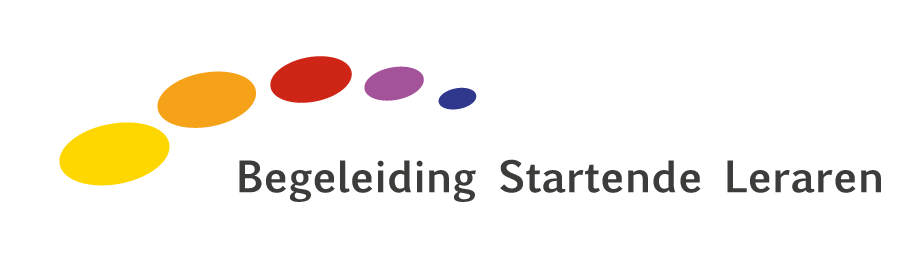 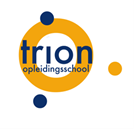 Concretisering in TRIONLeergroepen en dialoog
Leren van en met elkaar 
      in een open en veilige leeromgeving

Verbinden van Opleiden en Professionaliseren

Doorgaande leerlijn: 
student  -  beginner  -  meer ervaren leraar
hybride vormen van student-leraar
Specifieke leergroepen bv: WPB * pedagogische-didactische netwerken * videoclub * onderzoeksgroep * leergroep rond lectoraat
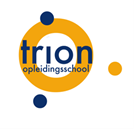 Maatwerk in Leergroepen
Leergroep A: Intervisietraject voor starters, individuele coaching met videofeedback en schoolgerelateerde thema’s: zachte landing en vliegende start
Leergroep B: Samen leren in een videoclub; startende en ervaren leraren, peercoaching, critical friends, onderzoekende houding en opbrengstgericht werken
Leergroepniveau C: Schoolbrede PLG’s, lesson study, Trion brede PLG’s, kennislabs, Lectoraat-leergroepen, kennislabs
Coaching op maat